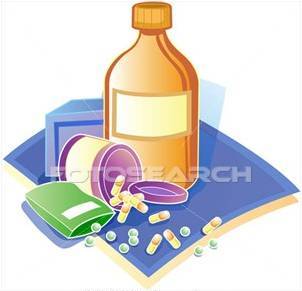 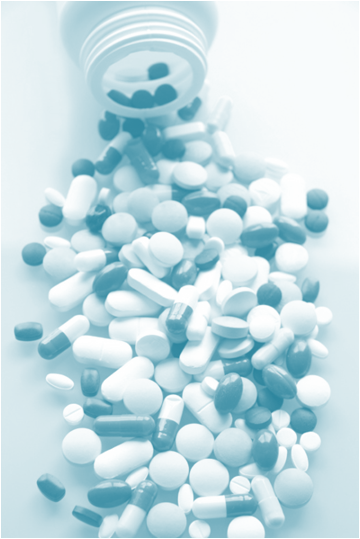 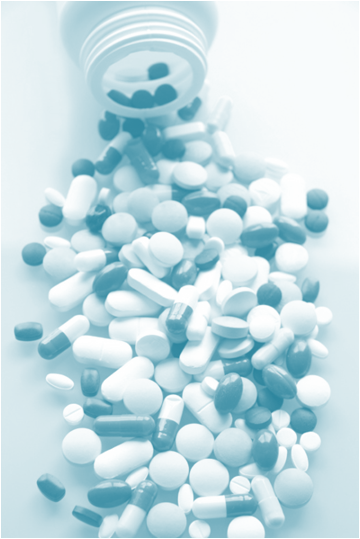 VARIATION IN DRUG RESONSIVNESS
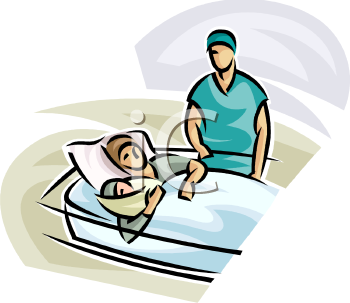 Decrease in drug effects.
Development of side effects
Between different individuals
Within the same individual
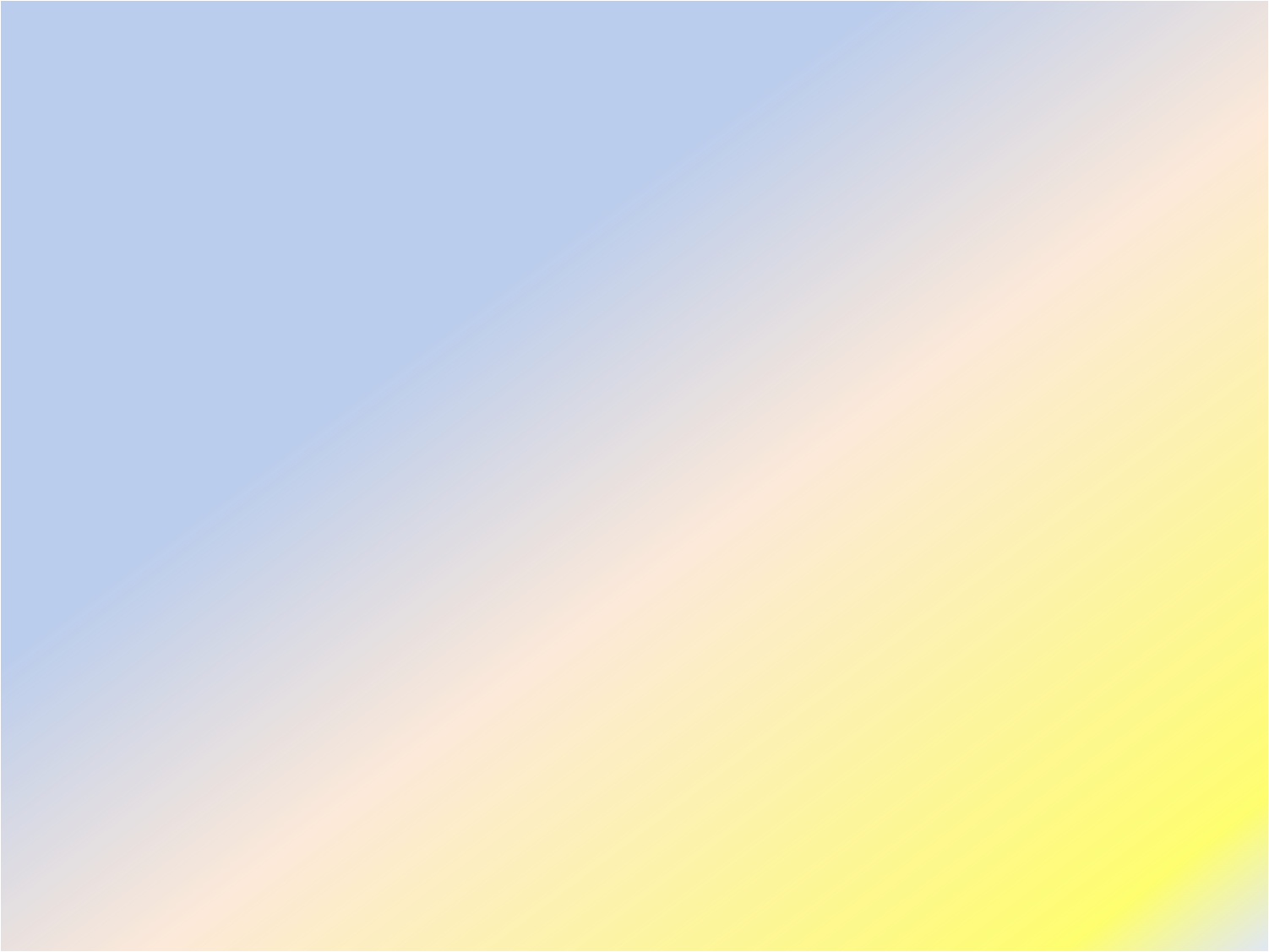 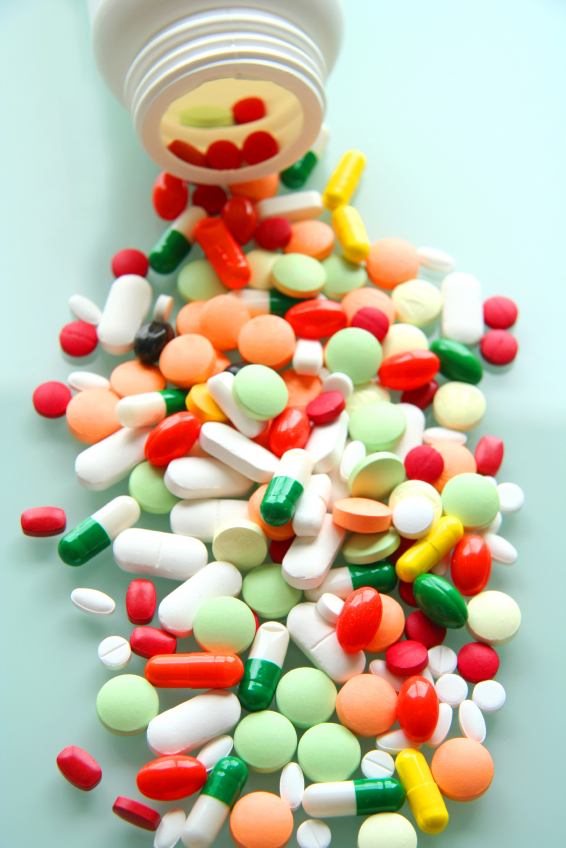 ilos
By the end of this lecture you will be able to :
Distinguish difference between  tolerance    and desensitization ( tachyphylaxis ) and    reasons for their development
Recognize patterns of adverse  drug     reactions (ADR)
TOLERANCE / DESENSITIZATION  &
ADVERSE DRUG REACTIONS
By
Prof. Omnia Nayel
Assoc. Prof. Osama Yousif
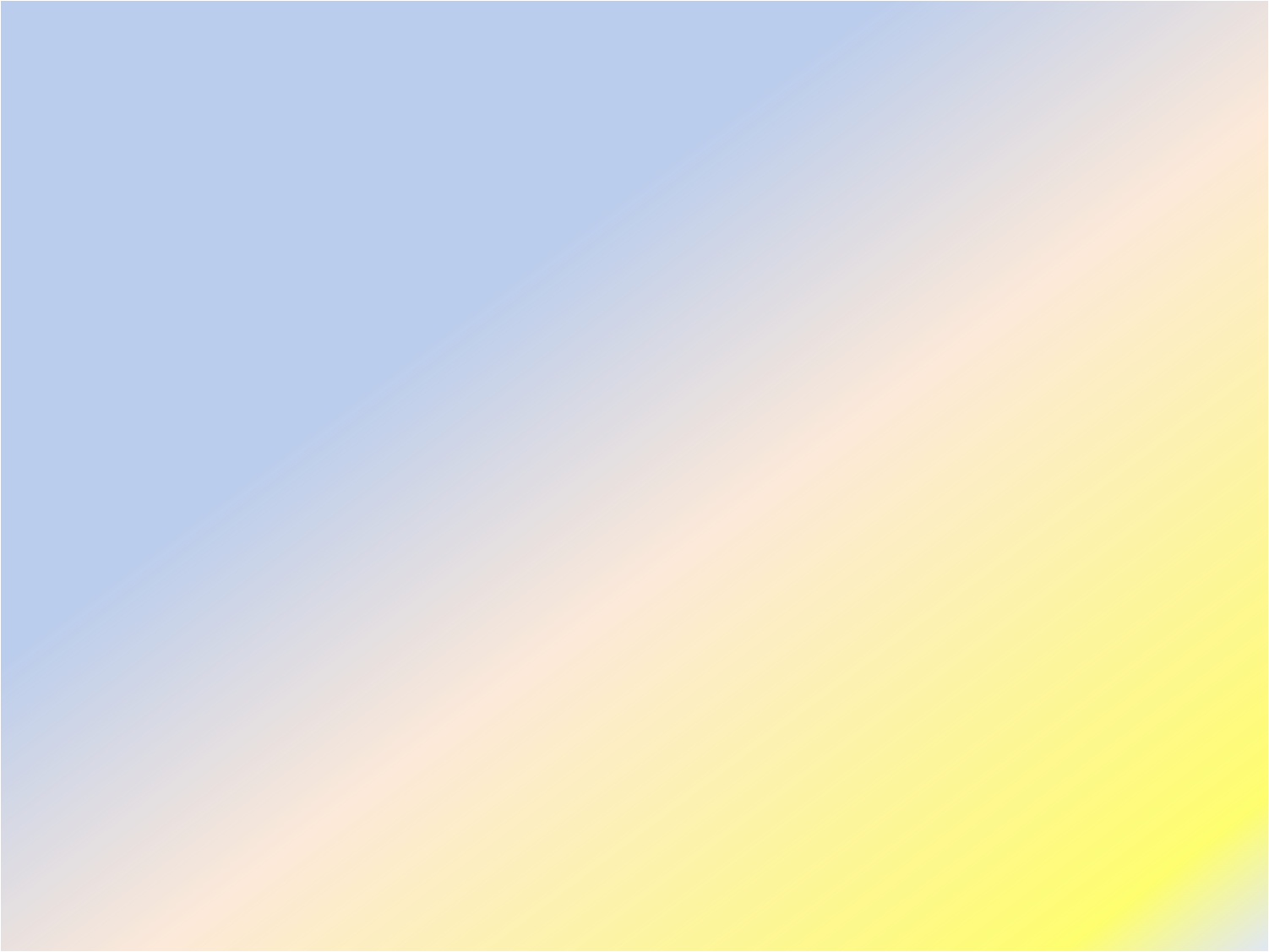 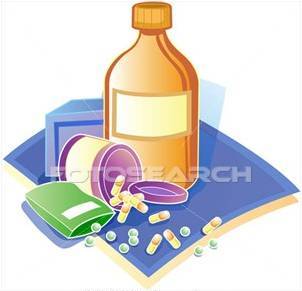 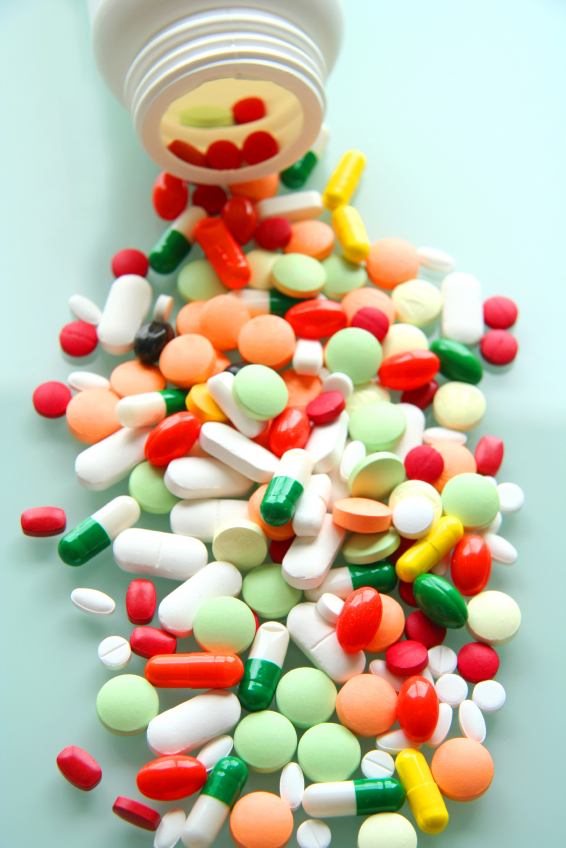 Phenomenon of variation in drug response, where by there is a gradual diminution of the response to the drug when given continuously or repeatedly
TOLERANCE and DESENSITIZATION
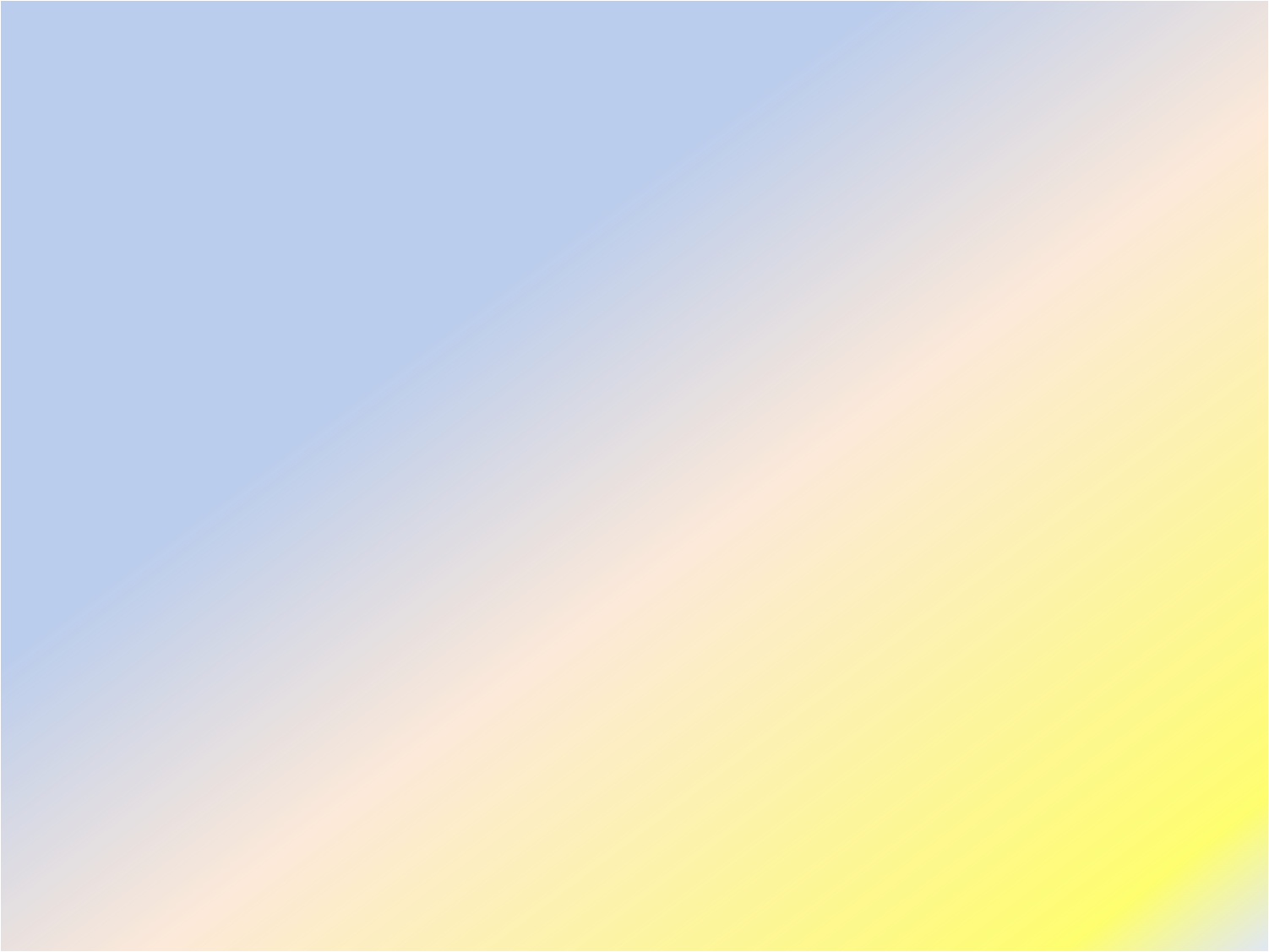 DIMINUTION OF A RESPONSE
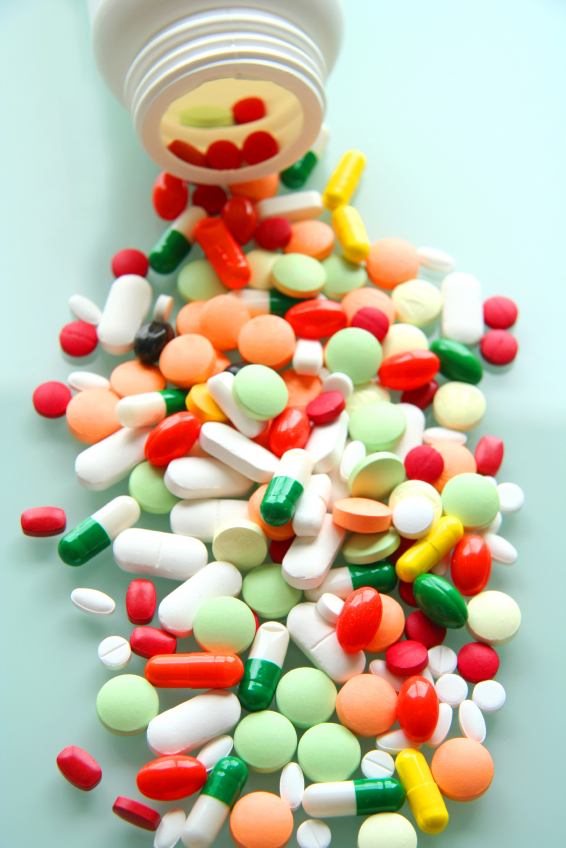 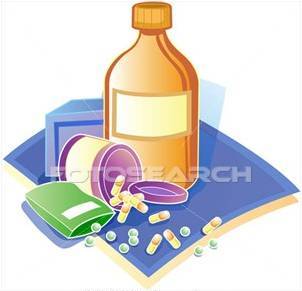 Rapid, in the course of few minutes
Gradual in the course of few days  to weeks
TACHYPHYLAXIS / DESENSITIZATION
TOLERANCE
These SHOULD BE DISTINGUISHED FROM
Loss of effectiveness of antimicrobial agent
Resistance
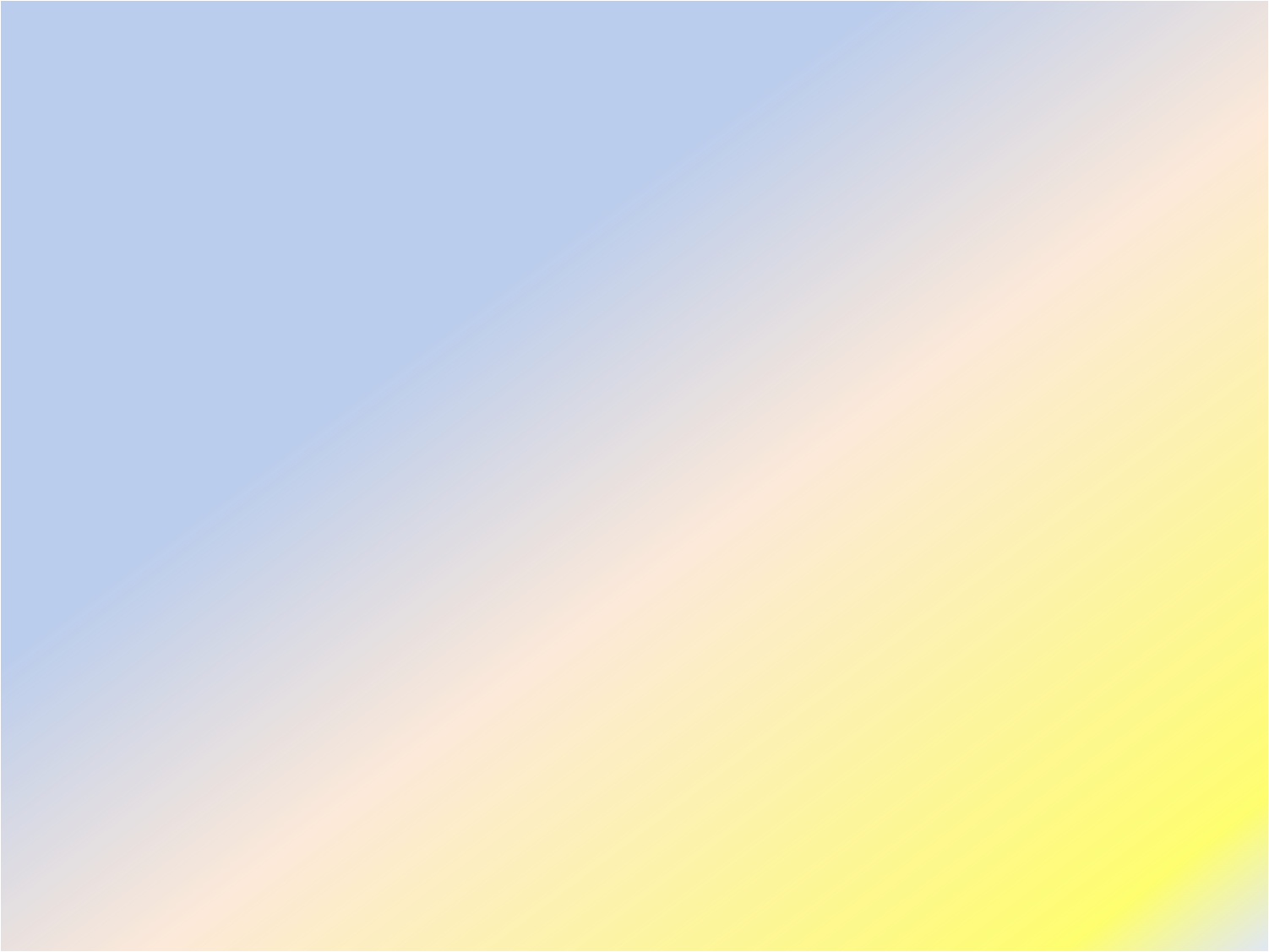 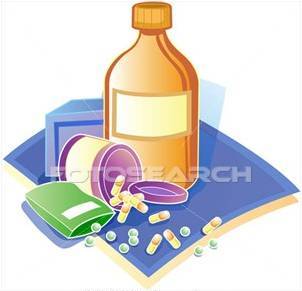 REASONS FOR DEVELOPMENT OF TOLERANCE
↓ drug availability at the relevant receptors due to pharmaco- kinetic  variables
Nullification of drug response by a physiological adaptative homeostatic response
PRE RECEPTOR EVENTS
EVENTS AT RECEPTORS
POST RECEPTOR EVENTS
Drug becomes:
  > metabolized or excreted
  < absorbed 
  altered distribution to tissues
Antihypertensive effects of ACE Is become nullified by activation of renin angiotensin system by NSAIDs
eg. Barbiturates  metabolism of Contraceptive pills =  it availability
LOSS OF THERAPEUTIC EFFICACY
Refractoriness
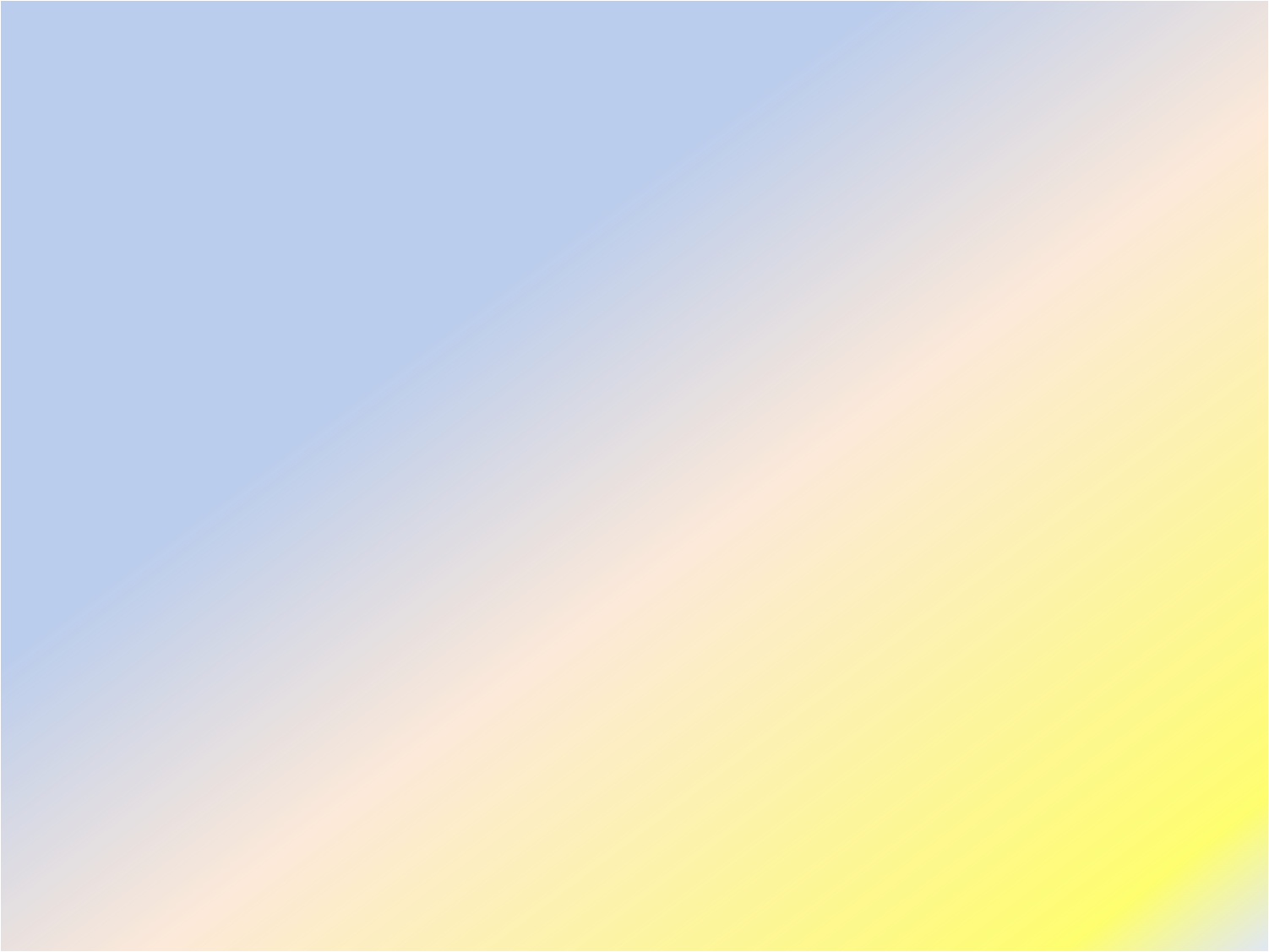 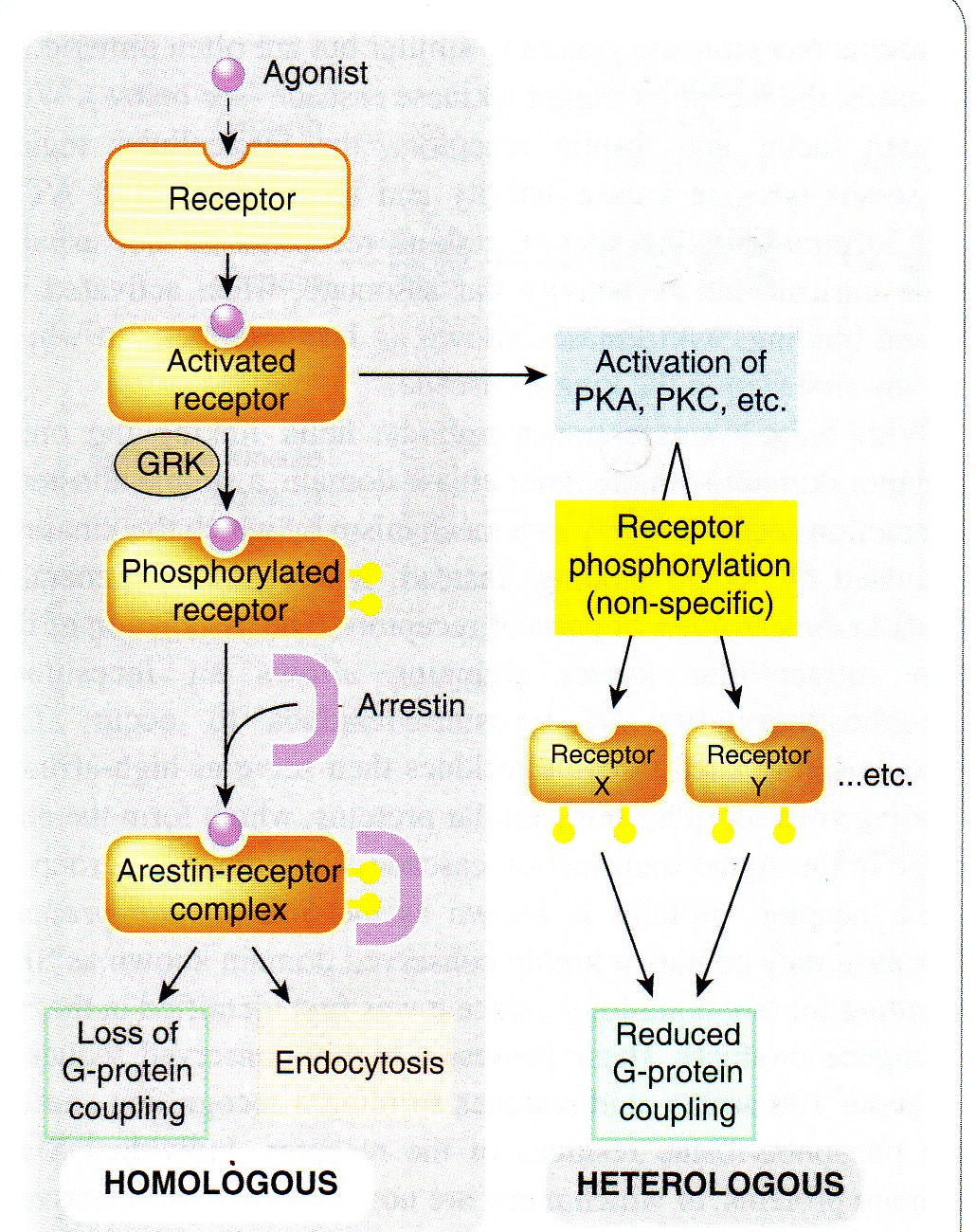 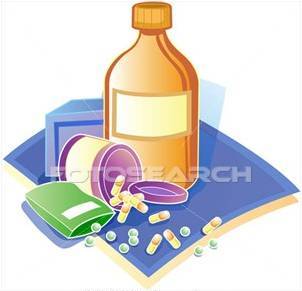 REASONS FOR DEVELOPMENT OF TOLERANCE
PRE RECEPTOR EVENTS
EVENTS AT RECEPTORS
POST RECEPTOR EVENTS
EXHUSTION
OF  MEDIATORS
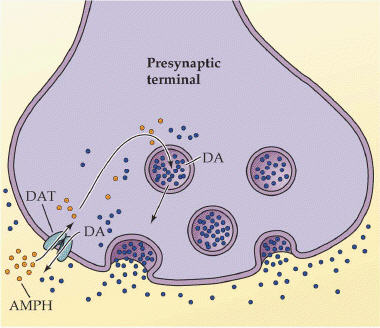 BINDING ALTERATION
↓ number of receptors.
Isoprenaline activation to b receptors →↑ R recycling by endocytosis [structural defect]
Depletion of mediator  stores  by amphetamine
Phosphorylation of R i.e. ß-adrenoceptors → ↓  activation of AC to related  ionic channel [functional defect]
DOWN REGULATION
DOWN REGULATION
BINDING ALTERATION
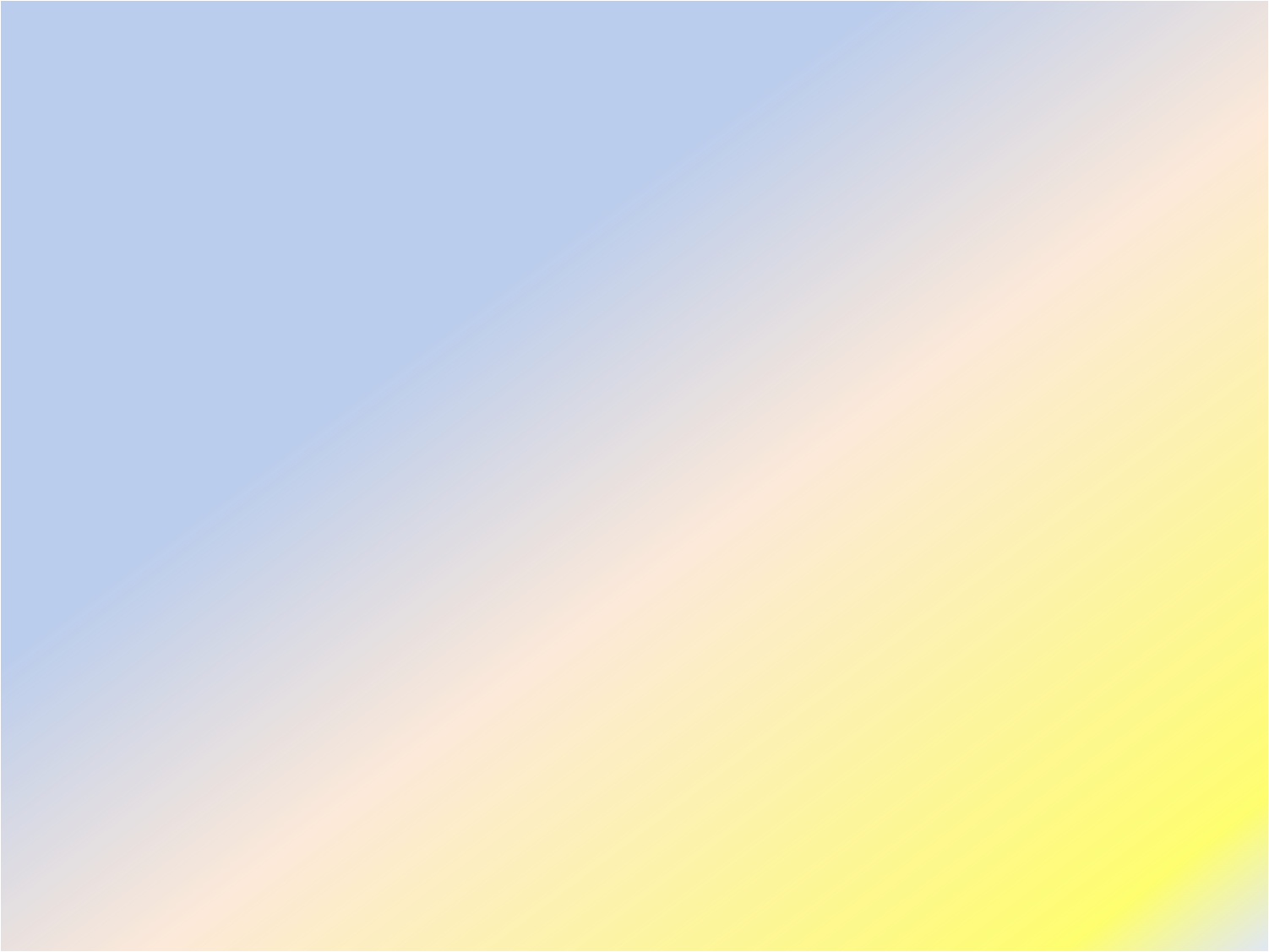 DOWN REGULATION
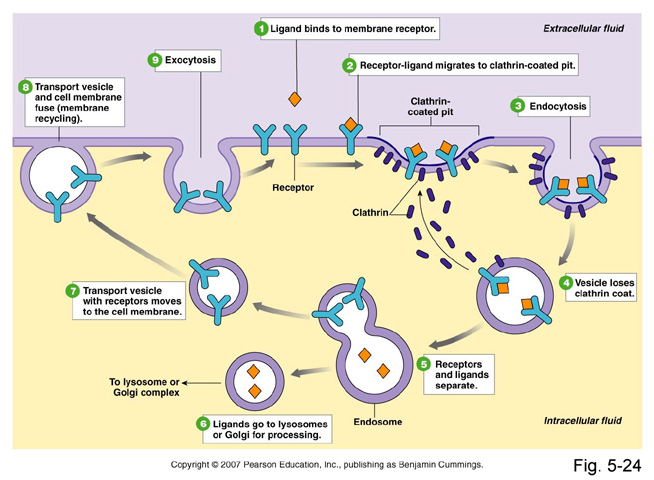 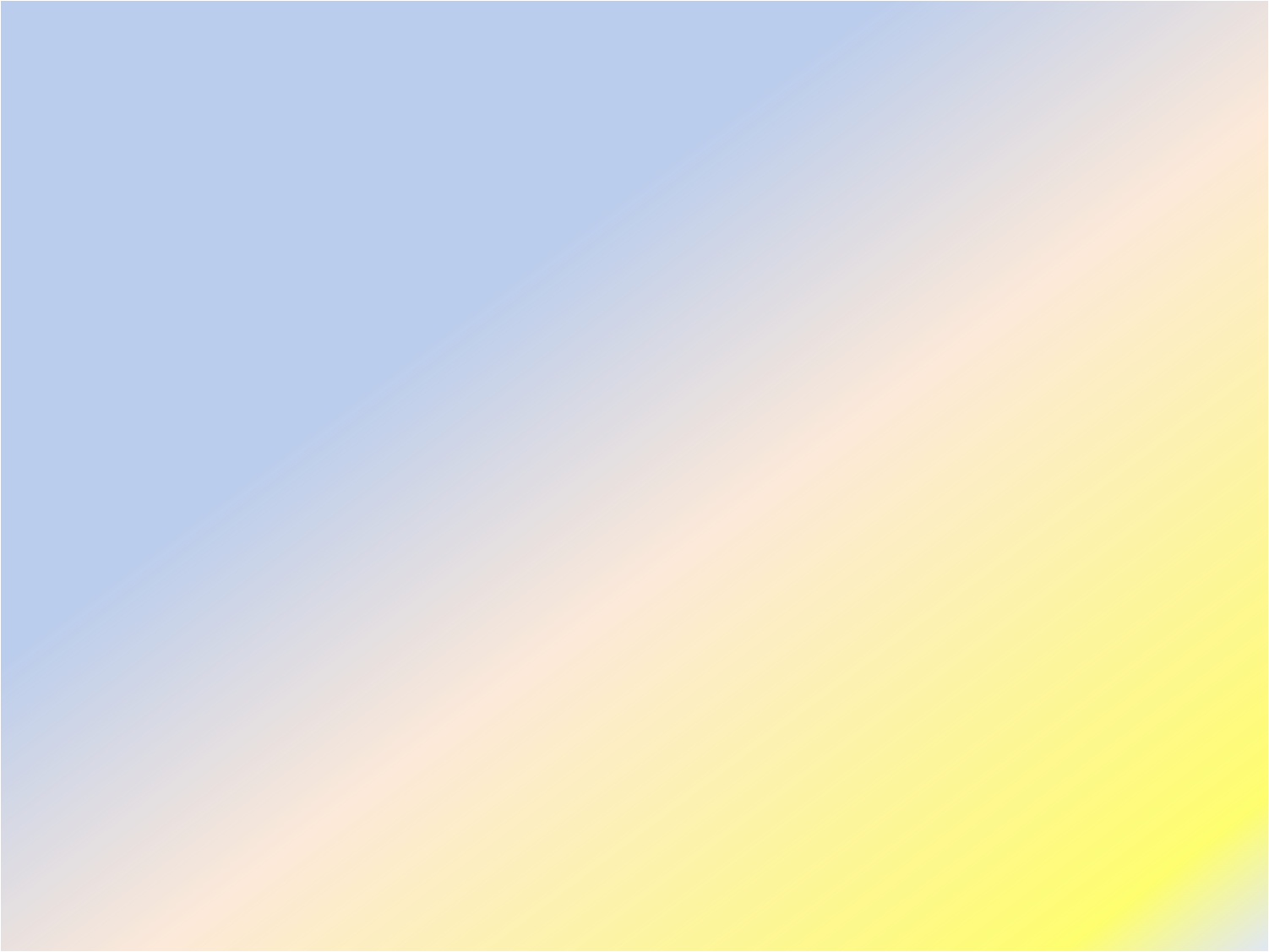 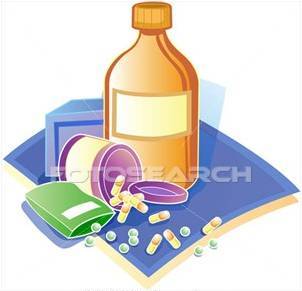 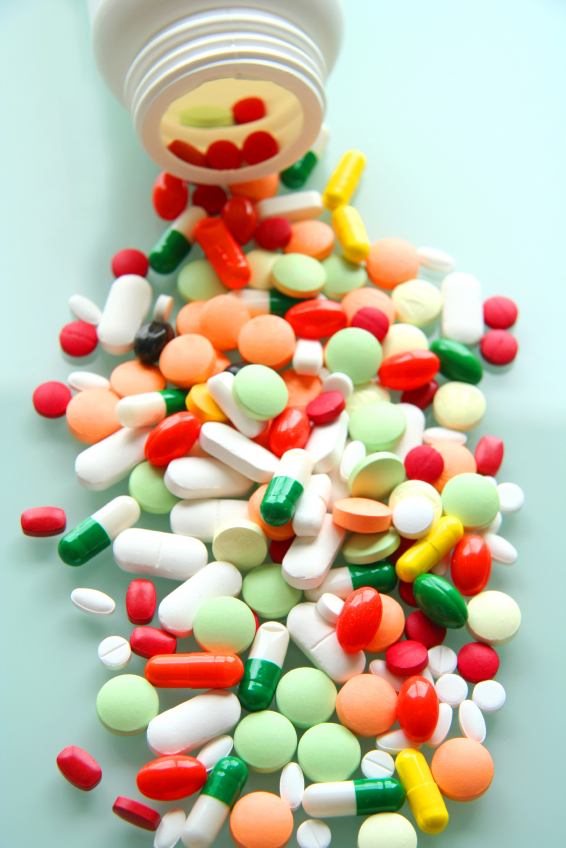 ADVERSE DRUG REACTIONS [ADR]
Harmful or seriously unpleasant effects occurring at doses intended for therapeutic effects.
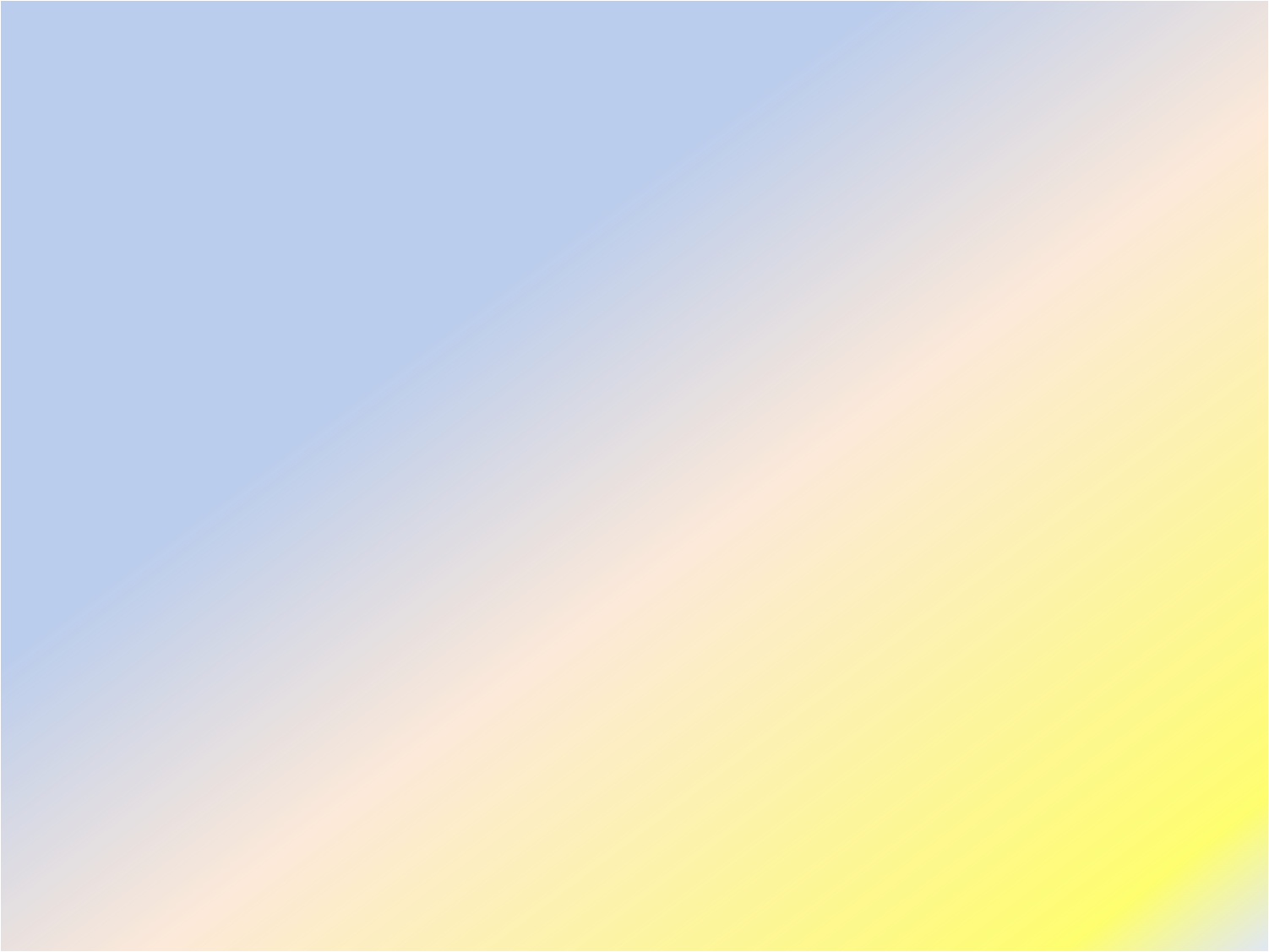 TYPES OF ADR
Type A
Type C
Type E
Augmented
Continuous
End-of-Use
PREDICTABLE
Occurs during chronic drug administration
Occurs by sudden stop- page of chronic drug use due to existing adaptive changes
Occurs consequent but in excess of drug primary pharmacological effect.
Of quantitative nature
Osteoporosis  chronic corticosteroid intake
..   Withdrawal 
syndrome  Morphine
Hemorrhage Warfarin
Type D
Type B
Delayed
Occurs after long period of time even after drug stoppage
Bizzar
UNPREDICTABLE
TERATOGENICITY    Retinoids
 CARCINOGENICITY    tobacoo smoking
Occurs different [heterogenous / idiosyncrotic ] to known drug pharmacological effect. Usually due to patient’s genetic defect or immunological response.
Of qualitative nature
Thrombocytopenia  Quinidine
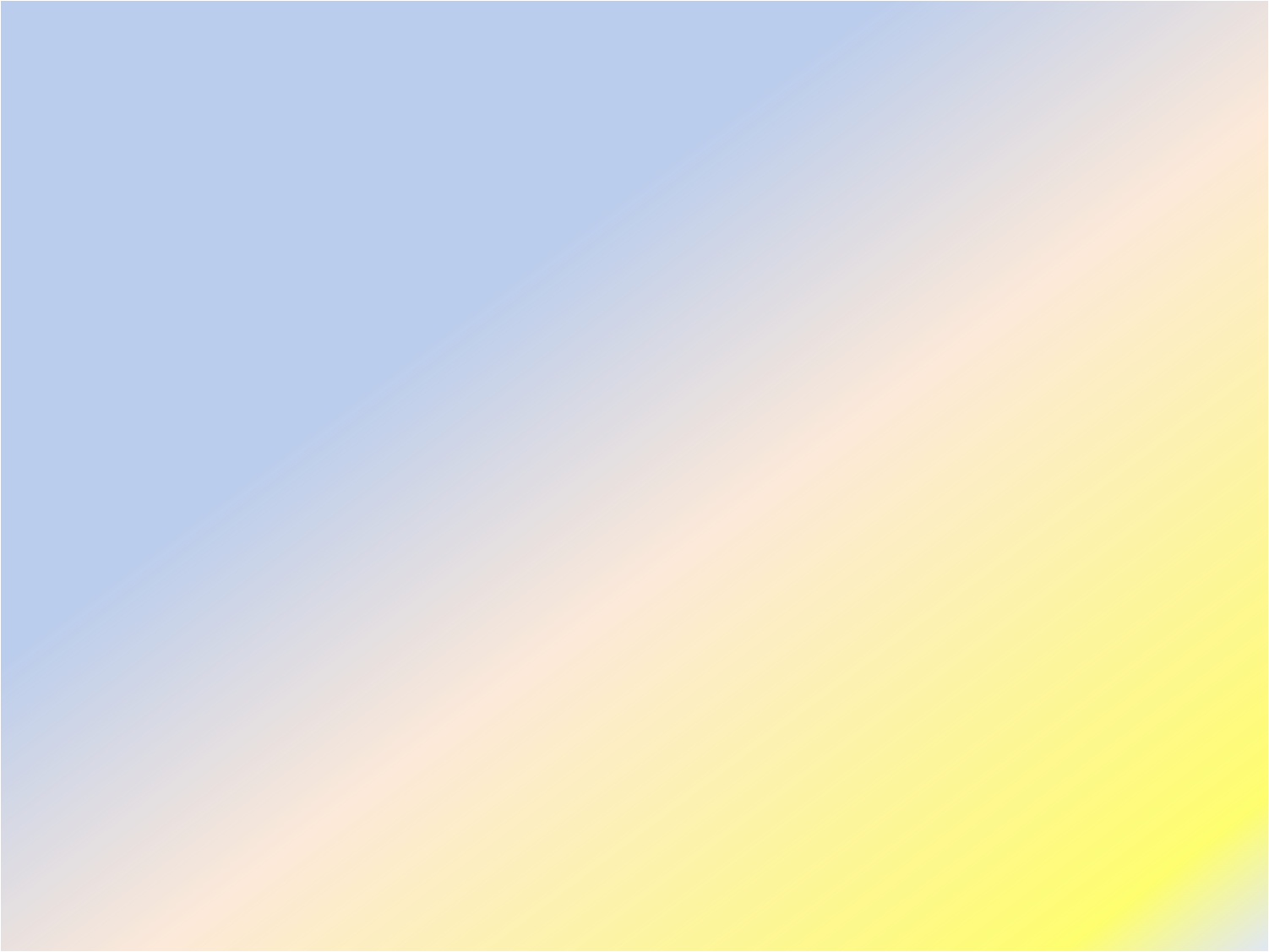 Comparison between typeA & B ADRs
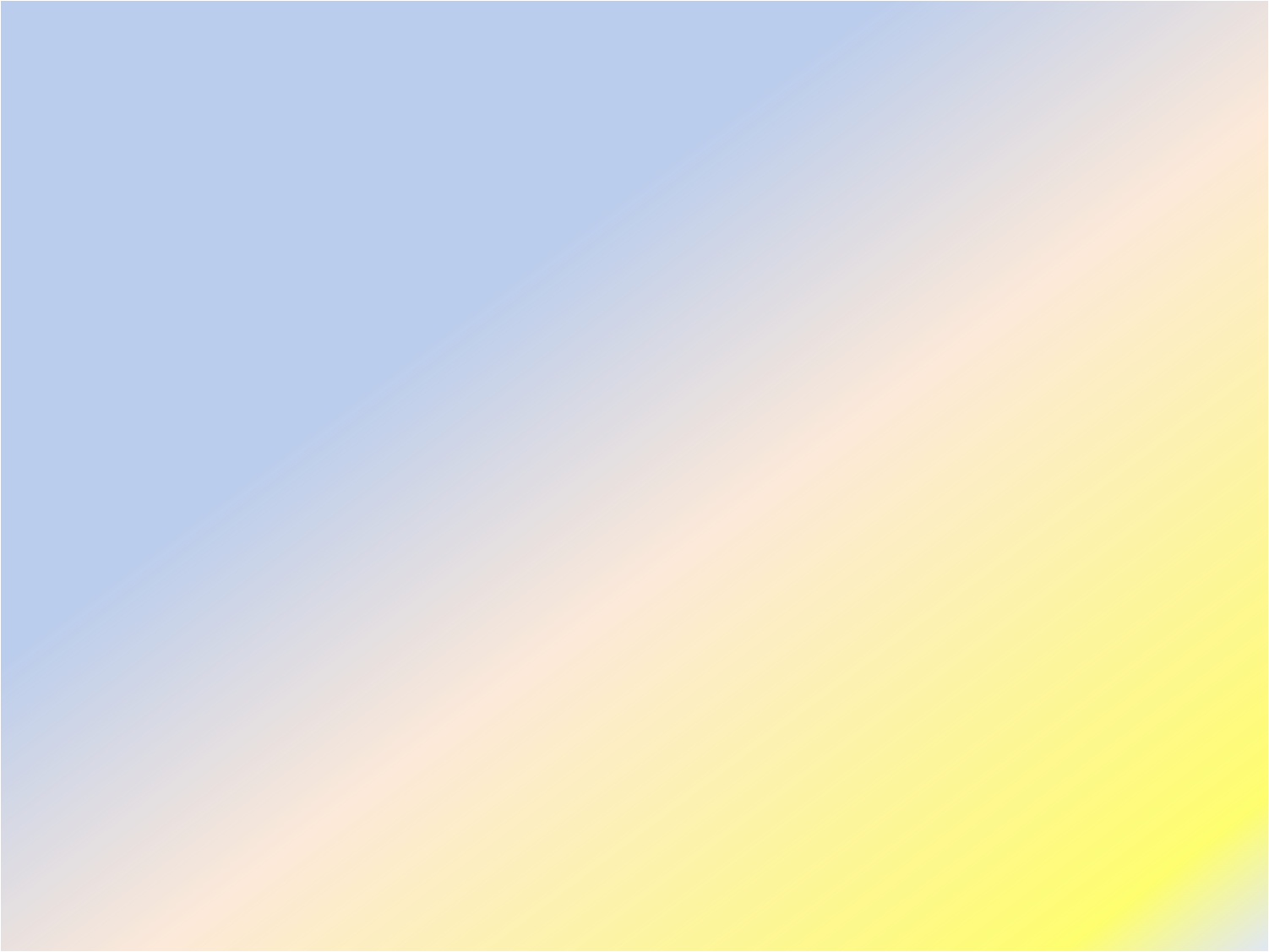 Examples of TYPE A & B ADR
Drug			Type A 			Type B

Chlorpromazine 	Sedation 		Cholestatic jaundice
Naproxen		GIT haemorrhage 	Agranulocytosis
Phenytoin 		Ataxia 			Hepatitis, lymphadenopathy
Thiazides		Hypokalaemia 		Thrombocytopenia
Quinine		Tinnitus 		Thrombocytopenia
Warfarin 		Bleeding 		Breast necrosis
Genetics Variation / defect
Immunological Predisposition
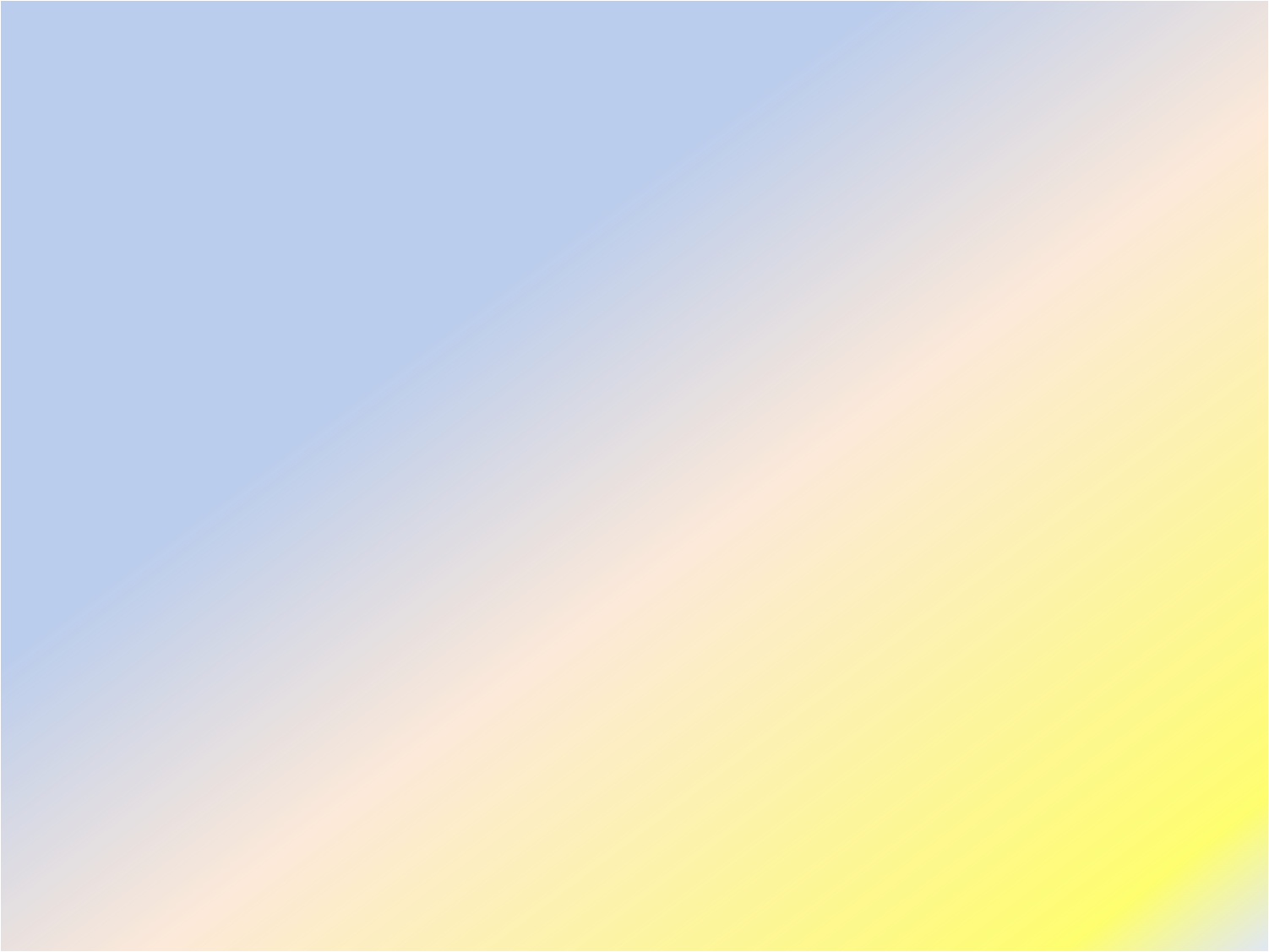 TYPE B
If due to immunological response
1st exposure to a drug
Repeated exposures
HYPERSENSITIVITY REACTION
Sensitization
TYPE I
Anaphylaxsis
TYPE II
Cytotoxic
TYPE III
Immune complex
TYPE IV
Cell mediated
Urticaria rhinitis, bronchial asthma 
by Penicillin,
Haemolytic anaemia  thrombocytopenia  by Quinidine
Serum sickness (fever arthritis enlarged lymph nodes, urticaria) 
by Sulphonamides,
Contact dermatitis by l
Local anaesthetics creams
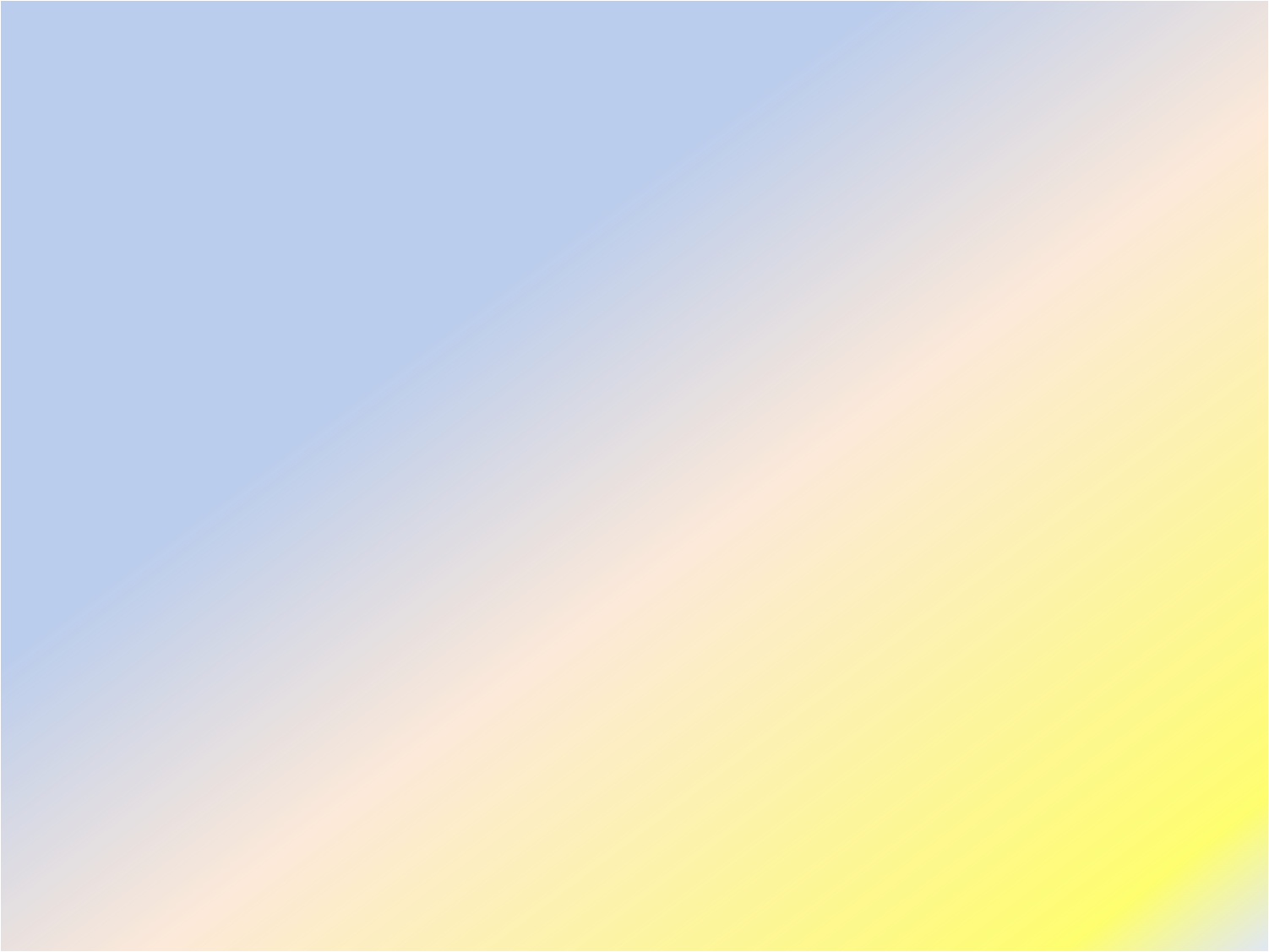 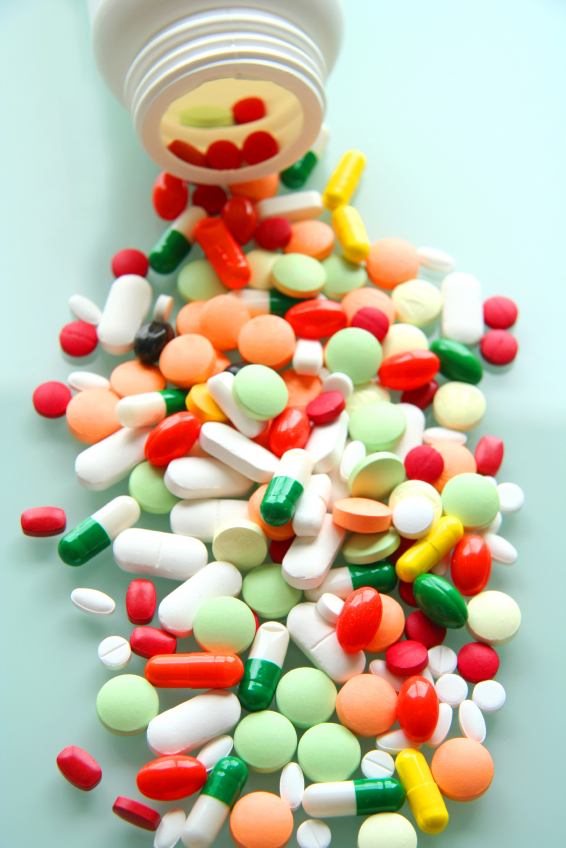 G
  O
    O
      D

        L
          U
            C
              K
G
  O
    O
      D

        L
          U
            C
              K
TOLERANCE / DESENSITIZATION  & ADVERSE DRUG REACTIONS